Numerical Methods- Homework#7
신소재공학과
20222102 이마태
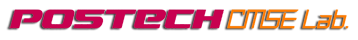 HW#7: 문제 및 code
Problem
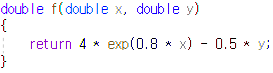 Euler Method
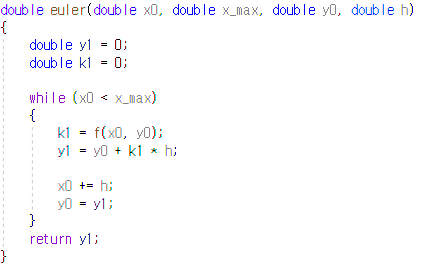 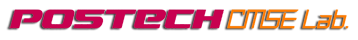 HW#7: code
Heun
Heun with Corrector
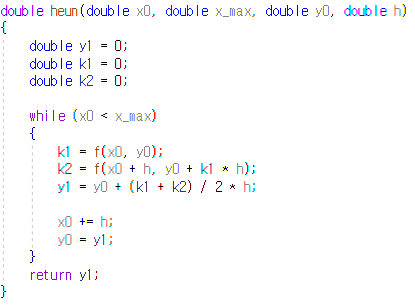 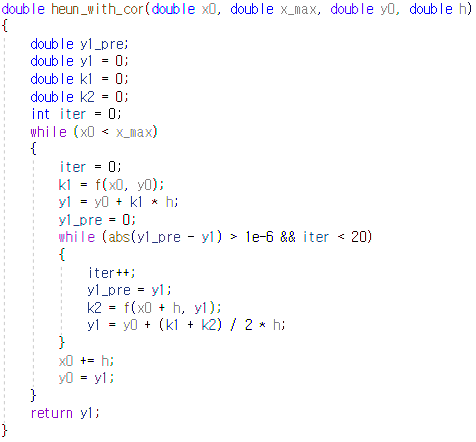 Runge-Kutta 4차
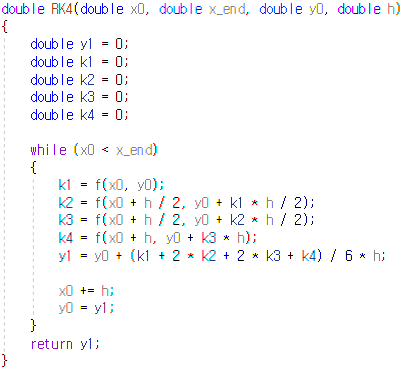 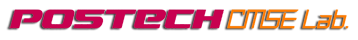 HW#7: result and error
구간 길이에 따른 오차(%)
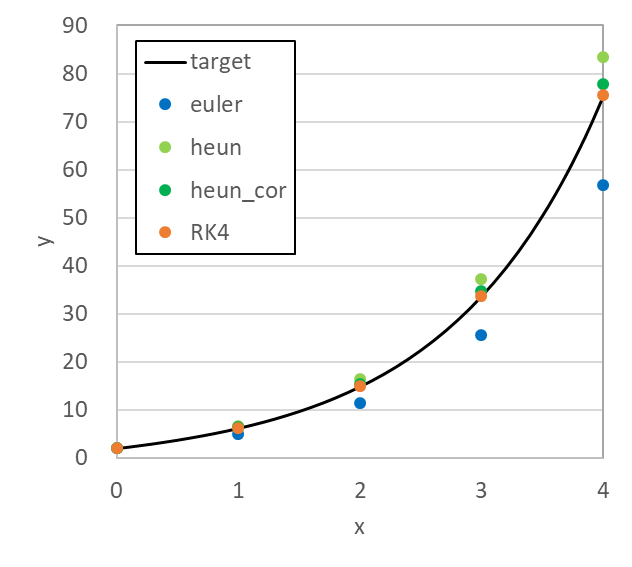 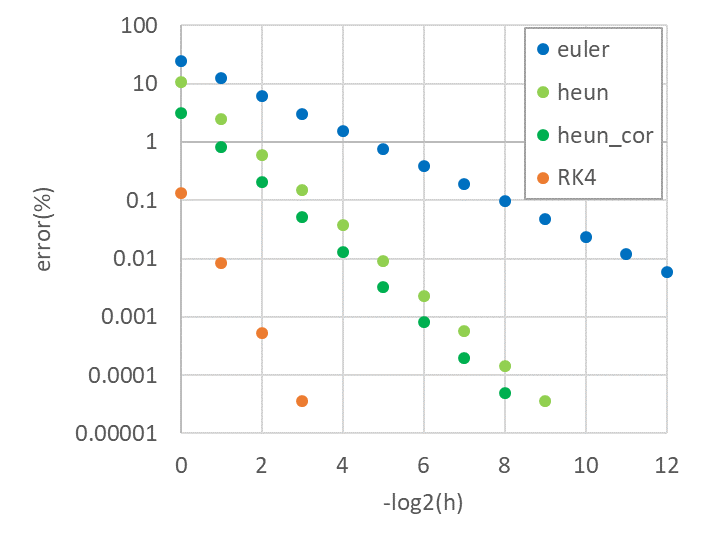 RK4의 경우가 가장 정확
구간을 줄임에 따라 오차 감소
두 가지 heun의 경우 구간에 따라 오차 감소 정도가 같음
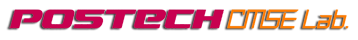